Обновленный ФГОС ООО. ФООП
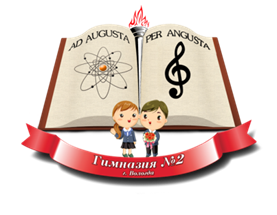 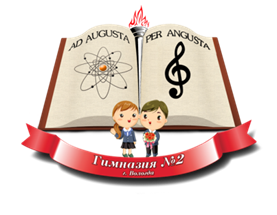 Обновленный ФГОС ООО
С 01.09.2022 г. обучающиеся 1-4 классов перешли на обучение по обновленным ФГОС начального общего образования в обязательном порядке.
С 01.09.2023 г. обучающиеся 5 классов продолжат обучение по обновленным ФГОС основного общего образования.
С 01.09.2023 г. вводятся Федеральные основные общеобразовательные программы на всех уровнях образования.
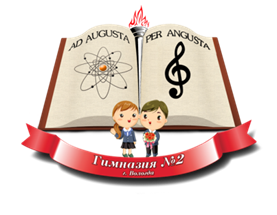 Обновленный ФГОС ООО
Обновленный ФГОС ООО не имеет принципиальных отличий от ФГОС ООО 2010 года.
Сохранена концепция ФГОС. В ее основе – системно-деятельностный подход.
Остались без изменений привычная для школ и учителей структура основной образовательной программы и механизмы обеспечения ее вариативности.
Структура требований к результатам освоения образовательных программ остается неизменной.
Остались без изменений обязательные для изучения 10 предметных областей учебного плана основного общего образования.
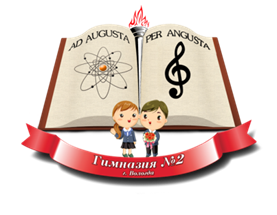 Особенности обновленных ФГОС
Требования к предметным результатам конкретизированы и уточнены. Содержание учебных предметов представлено по годам обучения по каждому учебному предмету в федеральных рабочих программах, которые возьмет за основу своей работы каждый учитель.
Требования к метапредметным результатам дифференцированы по группам, даны в понятных и ясных формулировках.
Внесено требование, связанное с необходимостью формирования компонентов функциональной грамотности обучающихся (Цель образования в России – войти в топ-10 стран по качеству образования)
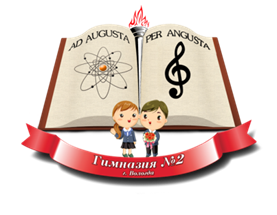 Особенности обновленных ФГОС
Сократился общий объем аудиторной работы (5-9 кл.): количество учебных занятий за 5 учебных лет не может составлять менее 5058 академических часов и более 5549. (ФГОС ООО-2010: 5267 – 6020 часов).
Детализирован воспитательный компонент в деятельности учителя и школы, определены связи воспитательного и учебного процесса.
Изучение математики, информатики, биологии, химии, физики предусмотрено на базовом и углубленном уровнях (с 7 класса).
В предмете «Математика» вводится «Вероятность и статистика» (с 7 класса).
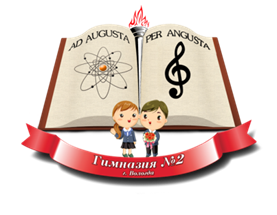 Преимущества обновленных ФГОС
Единые образовательные результаты обеспечат единое образовательное пространство страны.
Вводятся единые Федеральные образовательные программы и единые учебники.
В соответствии с обновленными ФГОС определяется единый для всей страны порядок изучения тем, содержание учебного материала.
Достижение личностных результатов направлено на реализацию программы воспитания.
Требования к планируемым результатам станут едиными для всех школ России.
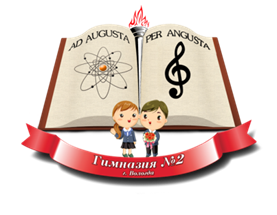 Единые линейки учебников
Приказом Министерства просвещения  РФ № 858 от 21.09.2022 г. утвержден федеральный перечень учебников (далее ФПУ). В перечень вошли учебники, которые прошли государственную экспертизу и допущены к использованию для реализации образовательных программ. Сегодня каждый учебник проходит тщательную проверку. В новом ФПУ значительно сократили количество линеек учебников. Для большинства предметов в списке изданий, допущенных к использованию в российских школах, остался один учебник по предмету.
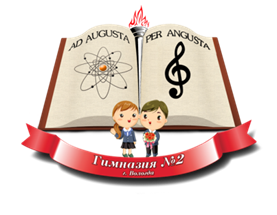 Создание условий
Повышение квалификации всех педагогов «Реализация требований ФГОС ООО в работе учителя».
Акцент на социально-психологическую адаптацию.
Обновление учебников.
Возможность создания и реализации благоприятных условий для обучения школьников, деятельности учителя, улучшение взаимодействия родителей, педагогов и детей.
Возможность предпрофильной подготовки за счет курсов внеурочной деятельности.
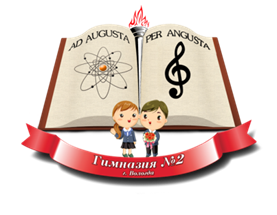 Курсы ВУД для предпрофильной подготовки
«Разговоры о важном»
«Истоки»
Решение сложных задач по математике
Информатика
Естествознание
Модульный курс «Функциональная грамотность»
Работа с английским текстом
Риторика
Азбука права
Развитие проектного мышления
Учимся писать грамотно
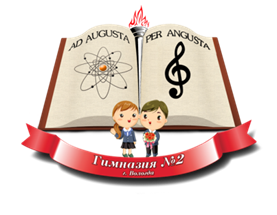 Для рекомендаций на посещение курсов, направленных на предпрофильную подготовку учитываются:
Результаты Всероссийских проверочных работ по математике, русскому языку, окружающему миру;
Результаты контрольной работы по английскому языку (по учебнику 4 класса, включает задания, привычные детям).